有的人
——纪念鲁迅有感
学 习 目 标
整 体 感 知
研 读 课 文
课 文 小 结
布 置 作 业
情 境 导 入
情境导入
1936年10月19日凌晨5时25分，一位中国文化革命的主将，伟大的文学家、思想家、革命家——鲁迅，在上海不幸病逝。全国人民无比悲痛。但是国民党反动派派出了许多的特务、军阀、走狗极力阻止人民给鲁迅先生举行追悼，可是却依然无法阻止。可见鲁迅先生在当时受到了很多人的尊重。今天我们就一起来学习这篇《有的人》。
学习目标
1.指导学生采用多种形式有感情地反复朗读，领会作者对鲁迅先生崇敬、怀念的思想感情。
  2.了解诗歌中对比手法的运用及前后对照的结构。
  3.体会鲁迅先生伟大的精神。
[Speaker Notes: PPT模板：www.1ppt.com/moban/                  PPT素材：www.1ppt.com/sucai/
PPT背景：www.1ppt.com/beijing/                   PPT图表：www.1ppt.com/tubiao/      
PPT下载：www.1ppt.com/xiazai/                     PPT教程： www.1ppt.com/powerpoint/      
Word模板：www.1ppt.com/word/                    Excel模板：www.1ppt.com/excel/              
试卷下载：www.1ppt.com/shiti/                    教案下载：www.1ppt.com/jiaoan/               
个人简历：www.1ppt.com/jianli/                    PPT课件：www.1ppt.com/kejian/ 
语文课件：www.1ppt.com/kejian/yuwen/    数学课件：www.1ppt.com/kejian/shuxue/ 
英语课件：www.1ppt.com/kejian/yingyu/    美术课件：www.1ppt.com/kejian/meishu/ 
科学课件：www.1ppt.com/kejian/kexue/     物理课件：www.1ppt.com/kejian/wuli/ 
化学课件：www.1ppt.com/kejian/huaxue/  生物课件：www.1ppt.com/kejian/shengwu/ 
地理课件：www.1ppt.com/kejian/dili/          历史课件：www.1ppt.com/kejian/lishi/]
作者简介
整体感知
臧克家（1905年10月8日－2004年2月5日），山东诸城人，中国现代诗人。曾用名臧瑗望，笔名孙荃、何嘉。中国民主同盟成员。第二、三届全国人大代表，第五、八届全国政协委员，第六、七届全国政协常委，主要作品有《有的人》。
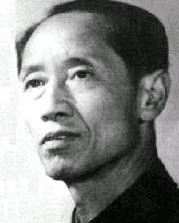 字词积累
臧克家（    ） 
不朽（    ）      摔垮（     ）
俯(    )
孺子牛（  ）
zānɡ
xiǔ
shuāi
fǔ
rú
读读写写
俯  垮  不朽  情愿
看中某人而加以称赞或提拔。
抬举:
下场:
不朽:
摔垮：
人的结局（多指不好的）。
（精神、功业等）不磨灭。
文中是推翻的意思。
自主探究
1.作者在诗中写了哪几种人？

2.通过这首诗歌作者表达了对鲁迅先生怎样的思想感情？
合作探究
研读课文
1.诗歌第一节中的两个“死”字和两个“活”字分别是什么意思？
——肉体和生命还存在
有的人活着
他已经死了;

有的人死了
他还活着。
——精神已经消亡
——肉体和生命消亡
——精神永存
2.有的人活着，他已经死了；有的人死了。他还活着。
前一句指的是骑在人民头上作威作福的人，他们只是躯壳活着，虽生犹死，生命毫无价值；后一句指的是一生为人民、甘愿做人民牛马的人，这种人虽生命不复存在了，但他们的思想、精神永驻人间。
3.有的人/骑在人民头上：“啊，我多伟大！”有的人/俯下身子给人民当牛马。
一个“骑”字，深刻地揭露了反动统治者骄横的形象，凶暴的本质；“啊，我多伟大！”刻画了反动统治者的外强中干、自我吹嘘的丑态，对反动派进行了有力地讽刺；对于鲁迅先生，则用“俯下身子给人民当牛马”刻画了鲁迅先生崇高而感人的形象。
4.情愿作野草，等着地下的火烧。
比喻鲁迅愿把自己的一切奉献给人民斗争事业。鲁迅在《野草》的《题辞》中说：“我自爱我的野草，但我憎恶这以野草作装饰的地面。地火在地下运行，奔突；熔岩一旦喷出，将烧尽一切野草，以及乔木，于是并且无可朽腐。”
5.把名字刻入石头的/名字比尸首烂得更早；只要春风吹到的地方/到处是青青的野草。
把名字刻入石头的人，是想流芳百世，实际上这种人活在世上，灵魂早已死去，早已臭名昭著。青青的野草则给人以无限生机、无限希望的感受和联想，这里表现了广大人民群众对鲁迅先生的无比崇敬和爱戴之情。
6.此诗为纪念鲁迅先生所作，从诗作中哪些诗句可以体现鲁迅先生的精神品质？这是种什么样的精神品质？人民大众对他是什么态度？
“俯下身子给人民当牛马 ”
            ——全心全意为人民服务的精神
“情愿作野草，等着地下的火烧 ”
           ——伟大的为革命献身的精神
“他活着为了多数人更好地活 ”
           ——竭尽全力为人民某幸福的精神
语言赏析
你觉得诗中哪些词语用得形象生动？为什么？请细心揣摩，大家一起来交流吧！
1.有的人活着，他已经死了；有的人死了。他还活着。
这里的两个“活”字所寄托的感情有什么不同呢？
第一个“活”字充满了鄙夷和轻蔑。
      第二个“活”字是作者对鲁迅伟大一生的充分肯定和赞美。
2.有的人/骑在人民头上：“啊，我多伟大！”有的人/俯下身子给人民当牛马。
这个“骑”字写出了“有的人”怎样的表现？
“骑”字生动地表现了反动派欺压人民，作威作福的丑态。
3.骑在人民头上的/人民把他摔垮；给人民作牛马的/人民永远记住他！
这里的“摔垮”有什么深刻的含义呢？
人民要推翻反动派，打倒反动派，把仇恨和力量凝聚在一个“摔”字上，“垮”作为结果又形象地表现了反动派的可耻而又必然的下场。
手法探究
请找出文中具体运用对比的手法的地方。
1.每一小节前后两句话构成对比。
2.第二小节和第五小节构成对比。
3.第三小节和第六小节构成对比。
4.第四小节和第七小节构成对比。
课文小结
这首诗不只是写对鲁迅的怀念，还通过与鲁迅截然相反的“有的人”的对比，批判了那些骑在人民头上的统治者和压迫者，热情歌颂了鲁迅先生为人民无私奉献的可贵精神，号召人们做真正有价值的人。
布置作业
1.声情并茂地朗读并背诵这首诗。
2.将“我愿做_________________的人”补充完整，写一篇300字左右的短文。
谢    谢